ANÁLISIS PARROQUIAL
TALLER DEL CONSEJO PASTORAL 2024
[Speaker Notes: Sólo para hacer un rápido resumen, las presentaciones anteriores trataron sobre por qué existes como consejo, cuál es tu propósito y qué deberías hacer para proporcionar a tu párroco un asesoramiento sólido. Hubo una sesión de trabajo en la que se discutieron los diferentes valores que el consejo busca en sus miembros para saber a quién invitar a la mesa. A continuación, se le presentó (o recordó) la Visión Pastoral de la Archidiócesis, que no sólo explica POR QUÉ hacemos lo que hacemos, sino que también explica HACIA DÓNDE queremos ir. Dado que todos somos una iglesia local, la visión pastoral de su parroquia debe derivarse de la visión pastoral de la Archidiócesis. A continuación, se celebró otra sesión de trabajo sobre este tema, en la que se debatió cómo es su comunidad, cómo está llamada a vivir la gran visión pastoral de la archidiócesis y qué podría hacer su parroquia (qué aspecto tendría) sin ninguna limitación. Esencialmente, usted estaba tratando de responder a las preguntas: "¿A dónde estamos tratando de llegar? ¿Hacia dónde vamos?"

Así que, si las sesiones anteriores fueron sobre "por qué existís", "qué hacemos", "a quién servís" y "hacia dónde vais", esta siguiente parte va a ser sobre "cómo llegar". Igual que si estuvieras perdido en el centro comercial o en un parque de atracciones (o en cualquier sitio en general) es difícil averiguar cómo llegar a algún sitio si no entiendes dónde estás ahora. Hay un montón de estrategias diferentes para poder hacer esto (puedes hacer encuestas parroquiales, organizar grupos de discusión, realizar un análisis DAFO), pero la estrategia que vamos a utilizar se llama Marco de las Cuatro Acciones (Blue Ocean Team, n.d.), que forma parte de la Estrategia del Océano Azul.]
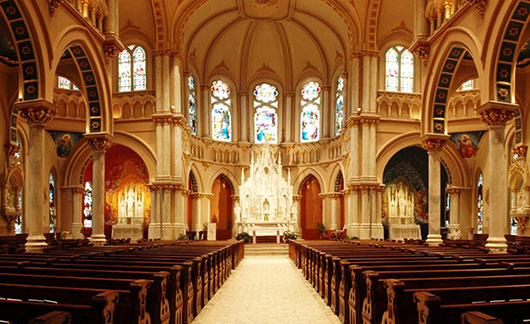 170+ Otros 
Parroquias católicas
LA COMPETENCIA LOCAL
están en nuestra diócesis. La gente "busca su parroquia".
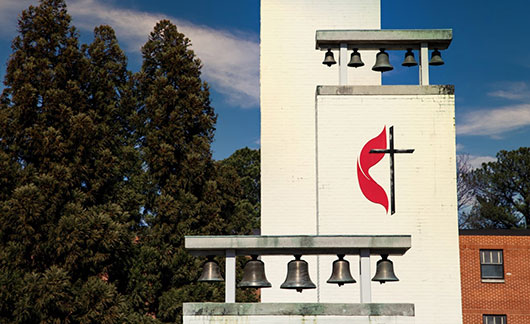 Esto es a lo que nos enfrentamos en nuestra diócesis y en nuestras comunidades parroquiales.

¿A qué otra "competencia" nos enfrentamos a nivel local?
Otras organizaciones religiosas
que no son católicas, pero se encuentran en nuestras comunidades
[Speaker Notes: Se desarrolló originalmente para empresas que se enfrentaban a una gran competencia, para ayudarles a pensar de forma innovadora, a ser creativos y, esencialmente, a crear su propio camino en el mercado en el que se encontraban. Les desafiaba a pensar: "Vale, hay 50 empresas que hacen lo mismo, ¿qué nos va a diferenciar?". Lo bueno de este marco es que es completamente aplicable a nuestras parroquias y a tu papel como parte del consejo pastoral. 

La verdad es que nuestras parroquias están experimentando una gran competencia. Atrás quedaron los días en que la iglesia era el centro de la vida de todos. Atrás quedaron los días, especialmente para nuestras parroquias urbanas, en los que la gente se limitaba a ir a la iglesia en cuyos límites vivía. La gente "busca" dónde ir. Hermanos y hermanas, tenéis otras 170 iglesias católicas con las que competís en nuestra diócesis. Hay muchas más iglesias protestantes o de otras confesiones con las que compiten.]
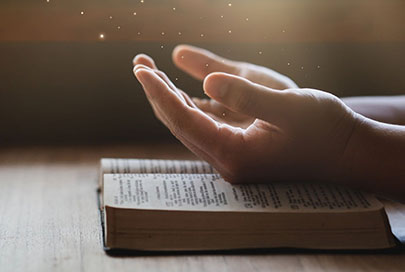 LA COMPETENCIA SOCIAL
El 28% se identifica como "nones
Este grupo es la nueva mayoría religiosa en EE.UU.
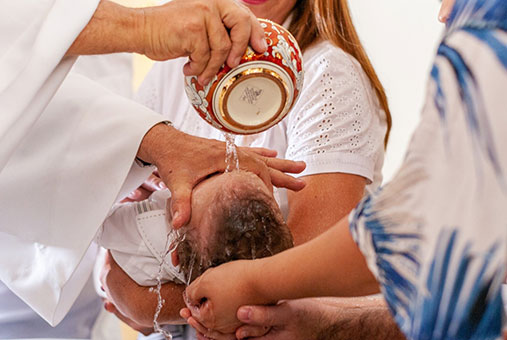 Estos son los retos a los que nos enfrentamos a nivel social en nuestra nación.

¿Qué otros retos sociales hay que impidan que la gente quiera ser católica o simplemente religiosa?
6.5 La gente abandona la Iglesia
Por cada 1 persona que se convierte a la Fe
[Speaker Notes: Por no mencionar el hecho de que ahora tenemos que competir con toda la sociedad y la cultura. En enero de 2024, Pew Research publicó que los "nones", aquellos que no se identifican con ningún tipo de afiliación religiosa, son ahora el grupo más numeroso en EE.UU., con un 28% de la población (Smith et al., 2024). Los católicos ocupan el tercer lugar, con un 23%. Los protestantes evangélicos ocupan el segundo lugar con un 24% (DeRose, 2024). 

Esta es la competencia a la que nos enfrentamos, y la verdad más fea es que estamos perdiendo más rápido que los demás. Por cada 1 convertido a la fe, tenemos 6,5 personas que se van. Esta "tasa de conversión" es mucho más alta que la de cualquier otro grupo. Los protestantes son los siguientes mayores perdedores con 1,7 (Masci & Smith, 2018). Así que esta próxima Pascua, mira a todas las personas que estás acogiendo en la iglesia, y luego multiplícalo por 6,5. Eso es más o menos cuántas personas se habrían ido (si su parroquia no tiene a nadie a quien acoger en la Iglesia en Pascua, ese es otro problema). 

Además, la realidad es que las vocaciones al sacerdocio también están disminuyendo, lo que lleva a que más parroquias tengan que cerrarse o agruparse. En nuestra propia diócesis, tenemos muchos párrocos que atienden varias parroquias precisamente por esta razón. ¿Cuántos de ustedes tienen que compartir su párroco con otra comunidad, ya sea una misión, una parroquia madre o una parroquia completamente separada?

Así que, a nivel nacional, ahí es donde se encuentra nuestra iglesia. ¿Han podido notar algo en sus comunidades en los últimos años? 

El panorama puede parecer sombrío, ¡pero hay esperanza! Queríamos compartir los 4 resultados principales de una encuesta que se hizo en nuestra archidiócesis después de la pandemia para ver qué haría que la gente volviera a misa, qué haría que la gente volviera a la iglesia. Ya hemos establecido que estamos librando una batalla cuesta arriba. Esta encuesta mostró que si nos centramos en estas 4 cosas, realmente podríamos cambiar algunas de estas tendencias.]
Actividades para
Familias jóvenes
Correspondiente
Homilías
Todos son
Bienvenido
El pastor quiere conocerte
Estos son los 4 resultados más importantes de una encuesta realizada después de la pandemia, en la que se analizaba qué haría que la gente volviera a la iglesia.

Los resultados siguen siendo relevantes hoy en día.
ARCHDIOCESAN
RESULTADOS DE LA ENCUESTA
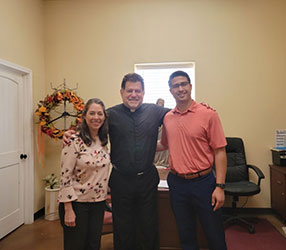 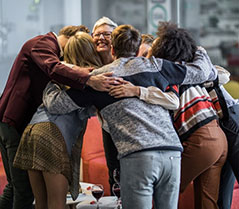 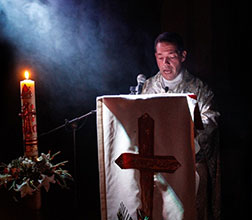 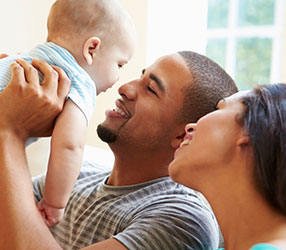 [Speaker Notes: La impresión de que el pastor quiere conocerte 
la respuesta número 1 fue la impresión de que el pastor quiere conocerte. ¿Es accesible? ¿Puede pasar el tiempo que quiere con sus feligreses? Esta fue la respuesta número 1, cuando el párroco está presente para su gente, ellos quieren estar en la iglesia. De otra encuesta que hicimos a nuestros sacerdotes, menos de la mitad de nuestros párrocos sienten que pueden hacer esto tanto como les gustaría. ¡Menos de la mitad!
¿Qué podemos hacer para que nuestro párroco esté más disponible para la gente? ¿Qué obligaciones tiene que puedan eliminarse o reducirse delegándolas en otra persona, como un diácono o un miembro del personal? ¿Está presente antes y después de la misa para saludar a los feligreses? ¿Se detiene a saludar a los diferentes ministerios mientras se reúnen? ¿Llama el personal de la parroquia a los feligreses en nombre de su párroco para hacerles saber que reza por ellos y que se alegra de que formen parte de su familia parroquial? ¿Está presente en los acontecimientos importantes de la comunidad (como las fiestas locales, los desfiles y los juegos escolares) representando a la parroquia y haciendo saber a la comunidad que usted está aquí para apoyarlos?
¿Qué puede hacer para que la gente sienta que el pastor quiere conocerla?

Homilías pertinentes
La segunda respuesta más importante fue la necesidad de mejorar nuestras homilías. Se trata de 10-15 minutos en los que la gente se registra o se retira por completo. ¿Estamos aprovechando al máximo este tiempo y proporcionando a nuestros pastores una buena retroalimentación cada semana?
Ej. En Uvalde, el P. Matthew creó un pequeño comité para dar su opinión al párroco. Rezaban juntos, leían la lectura del fin de semana y ofrecían sugerencias sobre qué temas podrían ser más significativos para la comunidad.
Otra estrategia eficaz consiste en predicar mediante "series de homilías" en las que se profundiza en un mensaje central a lo largo de un par de semanas.
¿Cómo podemos mejorar nuestras homilías para que sean más relevantes para nuestra comunidad?

Actividades para familias jóvenes
El tercer punto era que tenemos que invertir en nuestras familias jóvenes. Sin ellos, nuestra iglesia no tendrá futuro, ¿verdad?
Ej. La archidiócesis está llevando a cabo un programa piloto en un par de parroquias de la ciudad, y uno de los requisitos para las parroquias piloto es que tienen que ofrecer cuidado de niños durante las sesiones específicamente por esta razón. Si queremos que acudan familias jóvenes, tenemos que hacer que lo que les ofrecemos sea realmente accesible para ellas. ¿Existen oportunidades de mejorar sus ministerios para familias jóvenes ofreciendo servicios de guardería? ¿Ofrece recursos en línea o reuniones virtuales a las que puedan asistir para seguir conectados a la comunidad aunque no puedan estar físicamente presentes? ¿Proporcionan recursos a los padres o a sus hijos para cuando éstos vayan a la universidad, de modo que puedan seguir conectados con su fe?

Saber que todos son bienvenidos
El último punto importante fue sentir que todos son bienvenidos. La gente quiere estar donde la quieran, donde no la juzguen.
Ej. Una iglesia de Galveston-Houston, San Pablo Apóstol, tenía unas tarjetas muy sencillas que ponían en los bancos y que estaban dirigidas a familias con niños pequeños. Básicamente, todo lo que decían era que la parroquia estaba feliz de tenerte, que no te preocupes si tus hijos se ponen un poco alborotados o empiezan a llorar durante la misa (si tu iglesia no llora, se está muriendo), y que no estás presionado, pero hay una sala de llanto en la parte de atrás si sentimos que es necesario. Pero no se trata sólo de la tarjeta, ¿verdad? Así actuó su parroquia. ¿Estamos creando una cultura de hospitalidad en nuestra parroquia? ¿Sus recepcionistas saludan a la gente POR SU NOMBRE cuando entran por la puerta? ¿Salimos a la calle para invitar a la gente a nuestra parroquia? Antes hemos visto a quién sirve su parroquia. ¿Quién aparece en los bancos y quién falta en la comunidad exterior? ¿Cómo acogemos a esas personas? ¿Colaboramos activamente con otras confesiones y las invitamos a los actos parroquiales? Se trata de dar la bienvenida a todos, no sólo a los católicos, no sólo a los católicos que se han alejado.

Ahora entendemos la competencia y los retos a los que se enfrenta nuestra iglesia hoy en día. También sabemos que si nos centráramos en estas cuatro cosas, tendríamos un impacto tangible en hacer que la gente volviera a la iglesia. 

Todo esto consiste en ir al encuentro de las personas allí donde se encuentran. Si queremos tener un proceso de planificación pastoral eficaz, tenemos que empezar por dónde se encuentra nuestra comunidad y luego pensar en cómo vamos a llevarla a donde estamos llamados a estar como iglesia. Durante uno de nuestros talleres tuvimos una gran discusión sobre las homilías en concreto, y uno de los pastores estaba realmente luchando con el concepto de tener una homilía potencialmente más corta porque cree, y con razón, que ese es uno de los momentos clave para formar a sus feligreses. Sus homilías duraban unos 20-30 minutos (no voy a decir dónde está destinado). Pero, si sus feligreses no están en un lugar donde tienen la capacidad de atención para una homilía larga como esa (y muchos no lo hacen, eso es sólo parte de la cultura americana, especialmente con nuestros jóvenes), incluso si su homilía es buena, entonces no estamos haciendo un buen trabajo para encontrarlos donde están y vamos a perderlos. Todo lo que podemos hacer es empezar por donde está nuestra gente.

Pero no se trata de competir. No se trata de ver cómo [parroquia x] puede robarle todos los feligreses a [parroquia y]. Lo mejor de todo es que todos estamos juntos en esto. Todos tenemos la misma misión, la Gran Comisión (Mat 28: 18-20), de ir y hacer discípulos a todas las naciones. Se trata de discernir cómo su parroquia está llamada a cumplir esa misión, cómo usted está llamado a cumplir su visión pastoral. No hay dos parroquias iguales, ni dos comunidades iguales, por lo que la forma de hacerlo, de llegar hasta allí, tampoco va a ser la misma. El ejercicio que vamos a realizar, el marco de las cuatro acciones, nos ayudará a discernir en qué debemos centrarnos. Se trata de las etapas de investigación y reflexión de la planificación pastoral.]
Elimine
Reduzca
Mejorar
Cree
¿Qué podemos dejar de hacer? ¿Qué cosas nos alejan o distraen de nuestra visión pastoral?
¿A qué cosas dedicas mucho esfuerzo, pero de las que no sacas mucho provecho?
¿Por qué acude la gente a TU iglesia? ¿En qué necesitas invertir más?
¿Qué cosas nuevas atraerían a la gente a su iglesia? ¿Qué parte de su comunidad está desatendida?
EL MODELO
¿Cómo puede su parroquia cumplir de manera única la Gran Comisión?
[Speaker Notes: Modelo ERIC 

Elimine 
Lo primero que vamos a mirar son todas aquellas cosas que estamos haciendo como iglesia que podemos ELIMINAR. ¿Qué podemos dejar de hacer? ¿Qué cosas nos están quitando o distrayendo de nuestra visión pastoral? Tal vez tengamos que eliminar algunas de las tareas del Padre para que pueda estar más presente en la comunidad.
ex) Preparación Sacramental
En un podcast de una organización llamada Amazing Parish (que ofrece servicios de consultoría a parroquias de todo el país), una de las parroquias con las que trabajan es una parroquia del centro de la ciudad. No tienen muchos feligreses que vivan a su alrededor, y recientemente habían decidido cambiar su visión pastoral para atender más a los turistas y a los que trabajan en el centro, porque se habían dado cuenta de que, aunque sus misas dominicales no estaban necesariamente llenas, sus misas entre semana estaban muy concurridas. Bueno, tenían un miembro de su personal que llevaba 2 sombreros, uno de los cuales era coordinar su programa de confirmación. Su programa de confirmación tenía 5 jóvenes. La mitad del tiempo de esta señora, que trabajaba a tiempo completo, debía dedicarse a este ministerio. No parece un buen uso del tiempo, ¿verdad? Bueno, al final la parroquia decidió eliminar su programa de confirmación y enviar a los jóvenes a otra parroquia cercana que tenía un programa de confirmación próspero para que la señora pudiera centrarse en dar la bienvenida a los turistas y ayudar con las misas adicionales entre semana que añadieron. Este es uno grande, eliminaron su programa de confirmación para que pudieran alinearse mejor con la visión que habían establecido.  
Reduzca 
La segunda área consiste en fijarnos en todas aquellas cosas que tenemos que seguir haciendo, pero en las que no necesitamos invertir tanto tiempo, dinero y esfuerzo. ¿A qué cosas estás dedicando mucho trabajo, pero de las que no sacas mucho? 
ex) Retiros ACTS: todos los años:
Muchas parroquias celebran retiros para sus hombres, mujeres y jóvenes cada año. Y en algunos casos, la misa de regreso se parece a esto: Hay unos 12 participantes en el retiro y como 30 miembros del equipo. Si ese es tu caso, ¿es necesario hacer un retiro cada año? No estamos diciendo que no los hagas, pero tal vez lo hagas cada dos años en su lugar. Así ahorrarás dinero y evitarás que algunos de nuestros voluntarios se agoten. O, ¿hay alguna manera de coordinarse como decanato para que las diferentes parroquias ofrezcan un retiro cada año, pero no necesiten ofrecer un retiro cada año? ¿O hay algún otro tipo de retiro que se pueda ofrecer que proporcione algo diferente espiritualmente para nuestra comunidad?
Mejorar 
La tercera área es ver en qué cosas necesitamos invertir más. ¿Por qué acude la gente a TU iglesia?  
Ex) Liturgias y sacramentos:
Una de las razones más básicas son los sacramentos, sobre todo la misa de los domingos. Muchas parroquias se limitan a mantener las cosas en marcha, por no decir otra cosa. Pero si no somos críticos con la música e invertimos tiempo y dinero para que sea de primera clase, si no proporcionamos a nuestro párroco comentarios constructivos sobre su homilía para que pueda ser mejor la semana siguiente, si damos la bienvenida a los recién llegados pero no hacemos ningún tipo de seguimiento con ellos y no sabemos sus nombres, entonces estamos perdiendo el punto y no tratamos esto como la fuente y la cumbre de nuestra fe. ¿Cómo puedes mejorar tus liturgias?
Lo mismo podría decirse de nuestras bodas, funerales y bautizos. Son momentos en los que las familias vuelven a la Iglesia. Si no hacemos que estos momentos sean lo mejor posible, tan llenos de gracia como sea posible, nos estamos perdiendo el objetivo. Ann's en San Antonio programa y dedica automáticamente una misa de seguimiento cada vez que alguien solicita un funeral. Es un bello ejemplo de cómo hacer estos momentos más llenos de gracia.
Cree 
La cuarta área consiste en analizar lo que no se ofrece, qué necesidades no se cubren en la comunidad que su parroquia necesita cubrir. ¿Qué cosas nuevas atraerían a la gente a su iglesia? ¿Qué parte de su comunidad está desatendida? 
ex) Viernes de diversión
Este año, una parroquia lo ha hecho muy bien. La Vernia pasó recientemente a tener una semana escolar de 4 días, de lunes a jueves. Para ayudar a los niños a mantenerse alejados de los problemas y darles un lugar seguro para pasar el rato y reunirse, St. Ann's decidió iniciar lo que ellos llaman Viernes de Diversión. Este es un magnífico ejemplo de cómo una parroquia reconoce una oportunidad en su comunidad, un nuevo vacío que se ha creado, y piensa de forma innovadora en cómo llenar ese vacío y servir a sus jóvenes.  

Resumir el modelo 
Así que ese es el modelo, es muy fácil. ¿Qué debemos eliminar que nos distrae de nuestra visión pastoral? ¿Qué podemos reducir que no está dando frutos para justificar la inversión que estamos haciendo? ¿Qué podemos mejorar que sepamos que es la razón por la que la gente acude a nuestra iglesia? ¿Qué podemos crear de forma única para satisfacer esas necesidades que no se están cubriendo en comunidad? Eliminar. Reducir. Mejorar. Crear.]
Paso 1
Paso 2
Paso 3
Paso 4
Reflejar individualmente
Todos Compartir
Todos responden
Debate abierto
Conversación en el Espíritu
¿Dónde está ahora nuestra comunidad?
[Speaker Notes: Ahora vamos a hacer lo mismo con sus parroquias. Para este ejercicio, por favor, no os adelantéis, manteneos en el tema que estamos tratando. Vamos a seguir el mismo proceso que hemos estado utilizando. Tendrán un par de minutos para reflexionar individualmente y escribir sus pensamientos en sus notas adhesivas. Pongan esas notas adhesivas en la sección en la que estamos trabajando. Si se os ocurren otras ideas, anotadlas y guardadlas para más tarde. A continuación, asegúrate de que todos los miembros de la mesa tienen la oportunidad de compartir lo que han escrito. A continuación, nos tomaremos un tiempo para que todos respondan a lo que han oído decir a los demás, y luego abriremos el diálogo. Lo haremos para cada uno de los 4 puntos. El escriba consolidará las ideas de todos en la hoja adicional para la parroquia al final de este ejercicio.

Recuerda, estamos hablando de esto desde el punto de analizar dónde está nuestra parroquia ahora para poder averiguar cómo llegar a donde tenemos que ir. ¿Hacia dónde nos guía el Espíritu Santo? La única manera de hacerlo es tener una conversación abierta y honesta y decir las cosas que hay que decir. Si realmente necesitamos eliminar las noches de bingo semanales porque nos distraen de nuestra visión pastoral, entonces necesitamos no tomarlo como algo personal. Si decimos que nuestras homilías se pueden mejorar, entonces párrocos y diáconos, por favor, no nos lo tomemos como algo personal y pensemos cómo podemos hacerlo mejor juntos para que nuestra parroquia avance. Empecemos.]
ELIMINAR
¿QUÉ PODEMOS DEJAR DE HACER? ¿QUÉ COSAS NOS ALEJAN O DISTRAEN DE NUESTRA VISIÓN PASTORAL?
[Speaker Notes: ¿QUÉ PODEMOS DEJAR DE HACER? ¿QUÉ COSAS NOS ALEJAN O DISTRAEN DE NUESTRA VISIÓN PASTORAL? 

En nuestra parroquia ficticia, su visión es:

rural:
es tener mas ministerios colaborativos y una comunidad unificada. Pero ahora mismo, cada ministerio tiene sus propios esfuerzos para recaudar fondos (ACTS hace su venta de tacos, guadalupanas hace su venta de tacos, KofC hace su venta de pollo, etc.) y cada uno esta "compitiendo" con el otro para recaudar dinero. Bueno, tal vez esta parroquia elimine los ministerios que tienen sus propias recaudaciones de fondos separadas y en su lugar ¡colaboren en recaudaciones de fondos juntos!
es tener más ministerios en colaboración y una comunidad unificada. Ahora mismo hay mucha tensión entre la comunidad de la parroquia madre y la de su misión. Ambas quieren tener sus propios ministerios, sus propias liturgias, sus propios festivales, sus propias recaudaciones de fondos y su propio sacerdote. Quieren eliminar ese espíritu de competencia y política entre ellas, porque les impide colaborar y trabajar juntas para que sus dos comunidades prosperen.
Es tener una comunidad unificada, especialmente entre las comunidades de habla inglesa e hispana, pero ahora mismo las dos comunidades no confían la una en la otra, no interactúan, no comparten instalaciones ni colaboran en eventos y ministerios parroquiales. Por eso, San Bonifacio quiere eliminar la política, la tensión y el drama entre las dos comunidades.

urbano: 
para servir mejor a los sin techo y convertirlos en una parte más bienvenida de la comunidad. Bueno, esta parroquia tiene actualmente una despensa de alimentos (al igual que todas las demás parroquias y organizaciones de su entorno), pero no ha estado recibiendo una gran cantidad de tráfico para ello. ¿Qué pasaría si eliminaran la despensa de alimentos para poder centrarse en servir a las personas sin hogar de una manera diferente, ya sea teniendo una estación de ropa, una pequeña estación de ducha, una casa de comidas, etc.?
Tener una excelente comunicación entre el personal y los líderes del ministerio. Sin embargo, ahora mismo hay cierta tensión. Los líderes del ministerio sienten que el personal intenta ponerles obstáculos a la hora de planificar o programar cosas, y el personal siente que los líderes del ministerio se esfuerzan deliberadamente por evitar los procesos que se han puesto en marcha. Sienten que tienen la mentalidad de que es mejor pedir perdón que permiso. Así pues, esta parroquia quiere eliminar la tensión y la política entre el personal y los responsables de los ministerios.

¿Qué puede dejar de hacer su parroquia? ¿Qué ministerios o eventos no están alineados con tu visión, que si dejaras de hacer te permitirían hacer algo que está más en línea con tu visión? estas pueden ser cosas buenas, pero estamos tratando de llegar a algo mejor. 

¿Hay tal vez mentalidades que necesitan ser eliminadas? ¿Hay camarillas ministeriales que parecen exclusivas e impiden que otros se involucren? ¿Está el consejo vendiendo velas o boletos de rifa o planeando el festival parroquial? Si la gente no es acogedora en tu parroquia, eso es algo que hay que eliminar. ¿Hay algún drama entre los ministerios o con el personal que necesita ser eliminado? ¿Existen excusas (no hay suficiente dinero, no hay suficiente espacio, etc.) que nos impiden pensar en soluciones que deben ser eliminadas? ¿Se ha instalado la complacencia entre los líderes de nuestra parroquia, pensando que lo estamos haciendo bien y que no hay necesidad de mejorar?

Otras ideas: boletines en papel (virtualizar con redes sociales y sitio web), tareas administrativas redundantes (implantar sistemas en línea), gastos no esenciales (realizar una auditoría exhaustiva), procesos manuales que consumen mucho tiempo (¿manera de automatizarlos?), barreras a la asistencia (ofrecer servicios virtuales).]
REDUCE
¿EN QUÉ COSAS TRABAJAS MUCHO PERO NO CONSIGUES MUCHO?
[Speaker Notes: ¿EN QUÉ COSAS TRABAJAS MUCHO PERO NO CONSIGUES MUCHO?

En nuestra parroquia ficticia, su visión es:

1) rural: contar con una mayor participación de los jóvenes y con más voluntarios en sus ministerios
pero desgraciadamente es el mismo grupo de adultos el que lo dirige todo (lectores, ministros de la eucaristía, incluso los retiros y el consejo pastoral). Bueno, tal vez tenemos que reducir la cantidad de participación de los adultos y hacer que den un paso atrás para que los jóvenes y las familias jóvenes puedan participar más.
Desgraciadamente, su espacio en la parroquia es limitado, lo que hace menos conveniente cuándo y dónde se reúnen las personas. Bueno, tal vez reducir el número de ministerios que tienen que reunirse en la parroquia y en su lugar pensar en quién podría reunirse fuera del sitio en la casa de alguien o en otro lugar.

2) urbano: para que sus feligreses sepan evangelizar a la comunidad en general
Para poder hacerlo, necesitamos que nuestra parroquia esté abierta y disponible para la comunidad en general. Un primer paso hacia esa visión es cambiar nuestro horario de oficina para que nuestro personal pueda estar más disponible. El horario habitual de esta parroquia es de 9 a 5 de la mañana a la tarde, durante la jornada laboral de la mayoría de la gente. Van a reducir su horario de oficina entre semana (tal vez de lunes a jueves) para que puedan abrir los domingos, cuando la mayoría de la comunidad estaría disponible para venir a verlos.
Es tener armonía y colaboración entre los ministerios y tener ministerios que ofrezcan algo para todos. Pues bien, el problema al que se enfrenta la parroquia es que tiene muchos ministerios. Tantos ministerios que se superponen. Tienen 10 grupos de oración diferentes. Múltiples grupos de hombres que se centran en la recaudación de fondos y el servicio, múltiples grupos de mujeres que hacen lo mismo. Como tantos ministerios ofrecen algo similar, hay cierta tensión y competencia entre los grupos tanto para captar miembros como para conseguir oportunidades en la parroquia. Así que esta parroquia quiere reducir el solapamiento de ministerios. 

Antes hemos hablado de los retiros. ¿En qué cosas estamos gastando mucho dinero y esfuerzo, pero no vemos los frutos?  ¿Qué cosas podemos dejar de hacer en un área que nos permitan alinearnos mejor con nuestra visión en otra?

Otras ideas: la cantidad de anuncios antes de la bendición final, el consumo de energía (optimizar los sistemas de iluminación y calefacción), los residuos (promover iniciativas de reciclaje), el coste de los eventos parroquiales (asociarse con empresas locales), el agotamiento de los voluntarios (crear un calendario rotativo de tareas y capacitar a los nuevos líderes), los costes de comunicación (recurrir a plataformas de bajo coste o gratuitas para boletines y anuncios).]
MEJORA
¿POR QUÉ ACUDE LA GENTE A SU IGLESIA? ¿EN QUÉ NECESITA INVERTIR MÁS?
[Speaker Notes: ¿POR QUÉ ACUDE LA GENTE A SU IGLESIA? ¿EN QUÉ NECESITA INVERTIR MÁS?

En nuestra parroquia ficticia, su visión es:

1) rural:
es servir mejor a nuestros trabajadores de los campos petrolíferos que forman parte de nuestra comunidad, y aunque puedan retransmitir en directo las misas, no hay realmente nada más ni otros ministerios en los que puedan participar debido a su horario de trabajo. Bueno, tal vez la parroquia mejore su comunidad en línea y piense en formas de ofrecer sus ministerios actuales con un componente virtual para que los trabajadores del campo petrolífero puedan seguir participando.
Es tener una comunidad unificada y colaboradora. Tienen cerca unas 5 denominaciones más, y les encantaría mejorar su relación con esas iglesias para poder abordar juntos problemas comunitarios de mayor envergadura.
2) urbano:
desarrollar a las personas tanto espiritual como integralmente. Y su comunidad en este momento simplemente no es consciente de los diferentes recursos y programas disponibles a través de la ciudad o de Caridades Católicas, por lo que esta parroquia quiere mejorar su relación tanto con la ciudad como con Caridades Católicas. Esto les permitirá apoyar e informar mejor, y ofrecer estos diferentes recursos y programas a sus comunidades.
Mejorar las relaciones entre las comunidades de habla inglesa e hispana. Conciencia de los muchos factores que influyen en las barreras de comunicación entre las comunidades para que puedan abordar la razón principal de la división. 
La comunidad pone de buen grado sus dones profesionales al servicio de la parroquia. Sin embargo, en este momento, ni siquiera saben a qué se dedican sus feligreses, por lo que no pueden pedirles que les ayuden en aquello para lo que son buenos. La otra parte de esto es que es más probable que la gente se involucre si les pedimos que hagan cosas que ya saben hacer. Así pues, esta parroquia quiere Mejorar utilizando los dones profesionales de su comunidad.

Antes hemos hablado de mejorar nuestras homilías y liturgias. ¿En qué otras áreas necesitamos invertir más?

Otras ideas: concienciación de la comunidad (eventos parroquiales dirigidos a la comunidad en general), compromiso de los voluntarios (reconocer y recompensar sus contribuciones), participación en el ministerio (ofrecer algo diferente a nuestros distintos grupos).]
CREAR
¿QUÉ COSAS NUEVAS ATRAERÍAN A LA GENTE A SU IGLESIA? ¿QUÉ PARTE DE SU COMUNIDAD ESTÁ DESATENDIDA?
[Speaker Notes: ¿QUÉ NOVEDADES ATRAERÍAN A LA GENTE A SU IGLESIA? ¿QUÉ PARTE DE SU COMUNIDAD ESTÁ DESATENDIDA?

En nuestra parroquia ficticia, su visión es:

1) rural:
tener una comunidad unificada entre los angloparlantes y los hispanohablantes. Pues bien, resulta que esta parroquia tiene un montón de profesores que son bilingües, y podrían decidir crear y ofrecer clases GRATUITAS de inglés y español para que la comunidad pueda dialogar y comunicarse mejor entre sí.
Para que sus jóvenes sean discípulos para toda la vida. En una parroquia rural como esta, muchos jóvenes y adultos jóvenes se van después de la escuela secundaria o para la universidad o el trabajo, por lo que quieren crear formas de continuar esa relación con ellos para ayudarles a crecer en su fe después de que se vayan.
Que todas las edades se sientan acogidas e integradas en la iglesia, donde las generaciones mayores están formando y capacitando a las más jóvenes para ocupar su lugar. Así que deciden crear un ministerio de mentores intergeneracional

2) urbano:
apoyar a las familias de los encarcelados, están en una zona de alta criminalidad. Bueno, tal vez en realidad crear un grupo de apoyo para poder hacer eso.
Tener una comunidad unificada entre los muchos grupos culturales diferentes que tienen en la parroquia. Ser un lugar donde se celebren todos los orígenes. Por eso, quieren crear oportunidades para que las familias muestren su cultura a la comunidad parroquial en general.
Crear un ministerio de acogida para las comunidades de inmigrantes, emigrantes y personas sin hogar. El ministerio ofrece recursos, apoyo, acompañamiento personal para ayudarles a recibir la asistencia que necesitan. Todos se integran en la vida de la parroquia. 

O como se mencionó antes, quieren aumentar la participación de las familias jóvenes en la iglesia y reconocen que la mayoría de sus ministerios tienen lugar entre las 6:30-8:30pm. Pues bien, podrían crear un servicio de vigilancia de niños específicamente durante ese horario para permitir a los padres y a los jóvenes adultos participar en ministerios que de otro modo no podrían. ¿Existen necesidades o lagunas en su comunidad que su parroquia esté especialmente preparada para cubrir?

Otras ideas: sentido de comunidad (organizar actos sociales con regularidad), programas educativos (para distintos niveles de fe), ambiente acogedor (formar a los encargados de dar la bienvenida y formar equipos de hospitalidad), oportunidades de divulgación (asociarse con organizaciones benéficas locales y organizar proyectos de servicio, programa de mentores (poner en contacto a feligreses experimentados con los recién llegados).]
Parish Four Actions Framework (Urban)
la cantidad de ministerios que se solapan
Eliminar la tensión y la política entre el personal y los líderes ministeriales
oportunidades para que las familias compartan su cultura con el resto de la comunidad parroquial
utilizar los dones profesionales de su comunidad
[Speaker Notes: Bien, ahora tómate tu tiempo, si aún no lo has hecho, para consolidar tus ideas en la hoja de trabajo de tu parroquia.

De nuevo para nuestra parroquia ficticia, ellos querían:

Urbano:
Eliminar La despensa de alimentos porque otras parroquias/entidades alrededor de la parroquia tienen una.
Reducir el horario de oficina entre semana para que el personal pueda estar más presente los domingos
Mejorar la relación con la ciudad y el conocimiento de sus recursos para apoyar mejor a nuestras familias
Crear un grupo de apoyo o un programa de vigilancia infantil 
Eliminar la tensión y la política entre el personal y los líderes ministeriales
Reducir el solapamiento de ministerios
Mejorar la utilización de los dones profesionales de su comunidad
Crear oportunidades para que las familias compartan su cultura con la comunidad parroquial en general.]
Marco de las Cuatro Acciones Parroquiales (Rural)
El grado de implicación de los adultos o mayores para que los jóvenes y los adultos jóvenes puedan participar.
drama, política y tensión entre las comunidades de habla inglesa e hispana
ministerio de tutoría intergeneracional
relaciones ecuménicas para poder abordar juntos los grandes problemas de la comunidad
[Speaker Notes: Bien, ahora tómate tu tiempo, si aún no lo has hecho, para consolidar tus ideas en la hoja de trabajo de tu parroquia.

De nuevo para nuestra parroquia ficticia, ellos querían:

Rural:
eliminar la posibilidad de que cada ministerio organice su propia campaña de recaudación de fondos para fomentar la colaboración en este ámbito.
reducir la participación de los adultos para fomentar la participación de los jóvenes
querían mejorar sus ofertas en línea para que los miembros de la comunidad de los campos petrolíferos pudieran seguir participando y estar conectados con la parroquia
querían crear clases de inglés y español para ayudar a unir a estas comunidades y crear un programa "Childwatch" para fomentar una mayor participación de las familias jóvenes.
Eliminar el drama, la política y la tensión entre las comunidades de habla inglesa e hispana.
Reducir la participación de los adultos y hacer que se aparten para que los jóvenes y las familias jóvenes puedan participar más.
Mejorar las relaciones ecuménicas para poder abordar juntos los grandes problemas de la comunidad.
Crear un ministerio de tutoría intergeneracional]
Elimine
Reduzca
Mejorar
Cree
¿Qué podemos dejar de hacer? ¿Qué cosas nos alejan o distraen de nuestra visión pastoral?
¿A qué cosas dedicas mucho esfuerzo, pero de las que no sacas mucho provecho?
¿Por qué acude la gente a TU iglesia? ¿En qué necesitas invertir más?
¿Qué cosas nuevas atraerían a la gente a su iglesia? ¿Qué parte de su comunidad está desatendida?
EL MODELO
¿Cómo puede su parroquia cumplir de manera única la Gran Comisión?
[Speaker Notes: Hicimos el ejercicio con ustedes, pero en realidad la esperanza es que puedan replicar este esfuerzo en su parroquia y hacer que más personas participen en la conversación (el personal, los líderes de los ministerios, toda la comunidad) para que tengan una buena idea de dónde está su parroquia. Esto debería hacerse con regularidad, ya sea anualmente cuando se incorporen nuevos miembros al consejo pastoral, cada 3 años, pero especialmente cuando se produzca una transición importante (como el traslado del párroco o después de una pandemia, etc.).

Una vez rellenado el guión parroquial, haremos una breve pausa. Cuando volvamos, ahora que sabemos dónde estamos y adónde estamos llamados a ir, pensaremos cómo vamos a llegar hasta allí.]